Recap/Big Picture
DS 574 Lecture 10
1
Objective: Maximize buyer’s value
Objective: Maximize 
[whatever]
Input:
Data
Input:
Data reported by strategic agents.
Output: Outcome
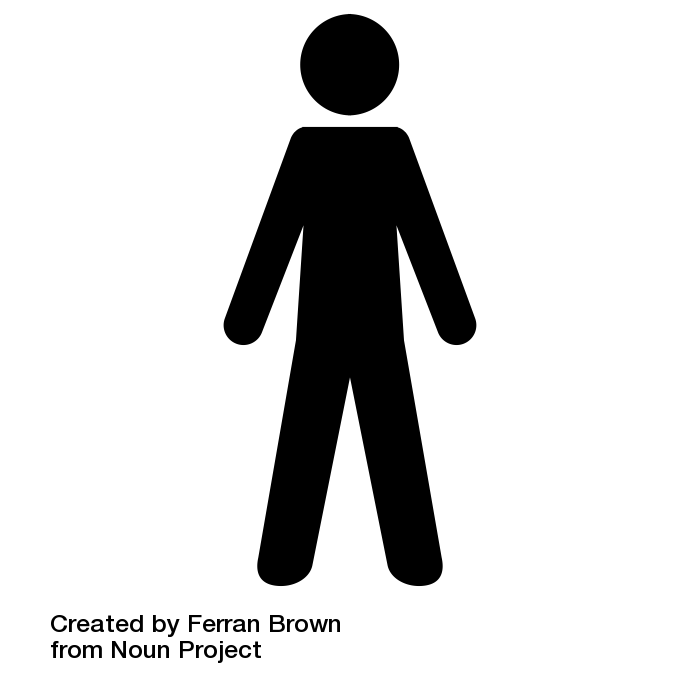 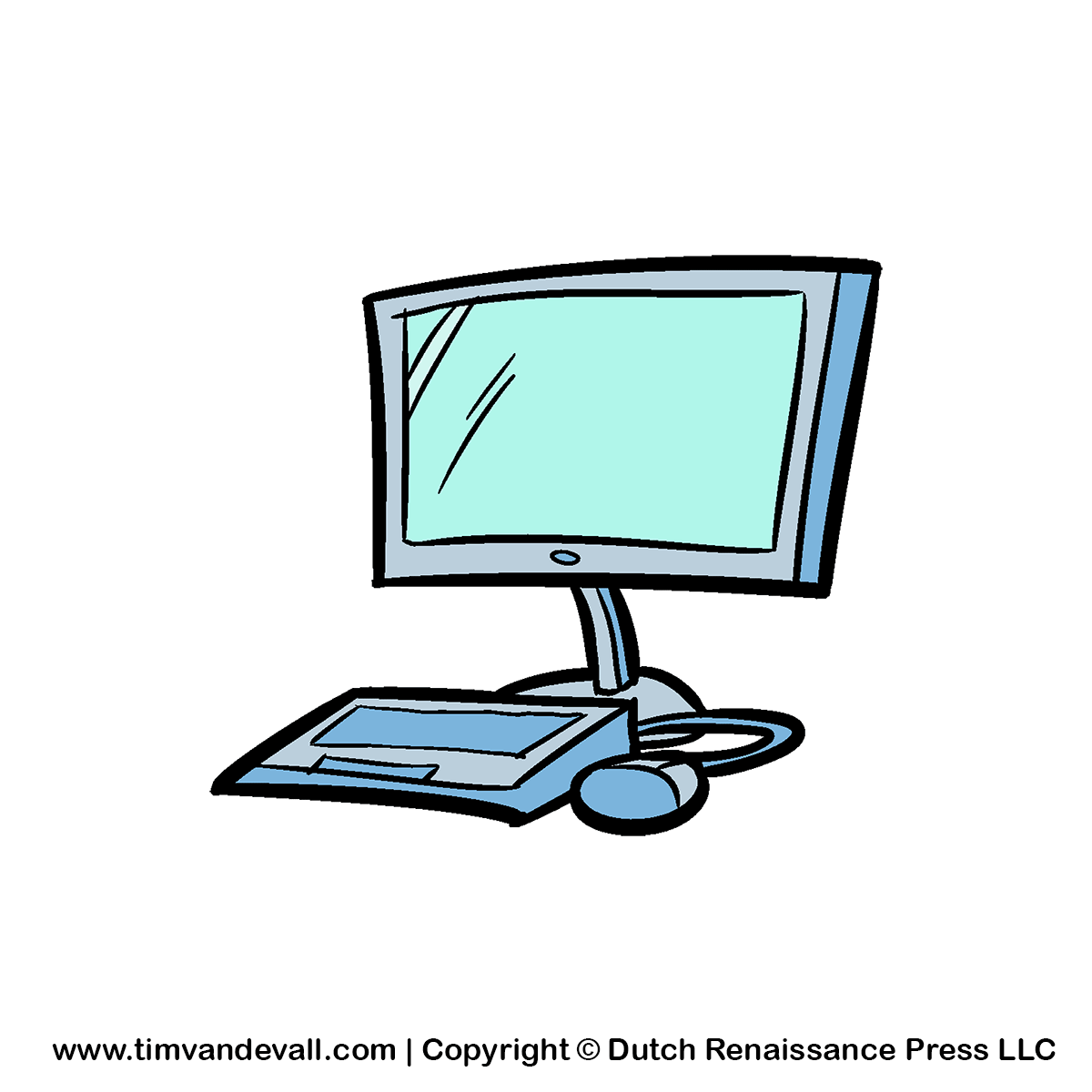 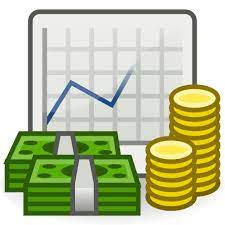 Algorithm
-who gets what
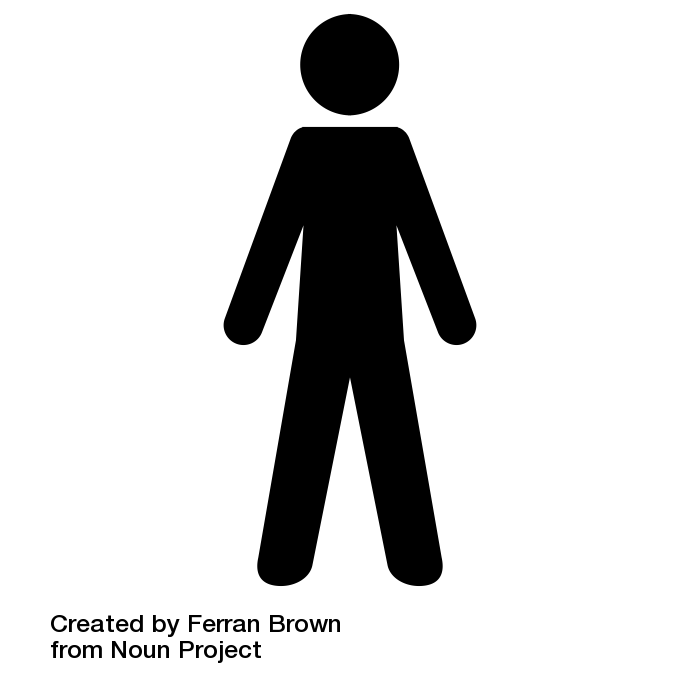 -who pays (gets paid) what
Allocation
Mechanism
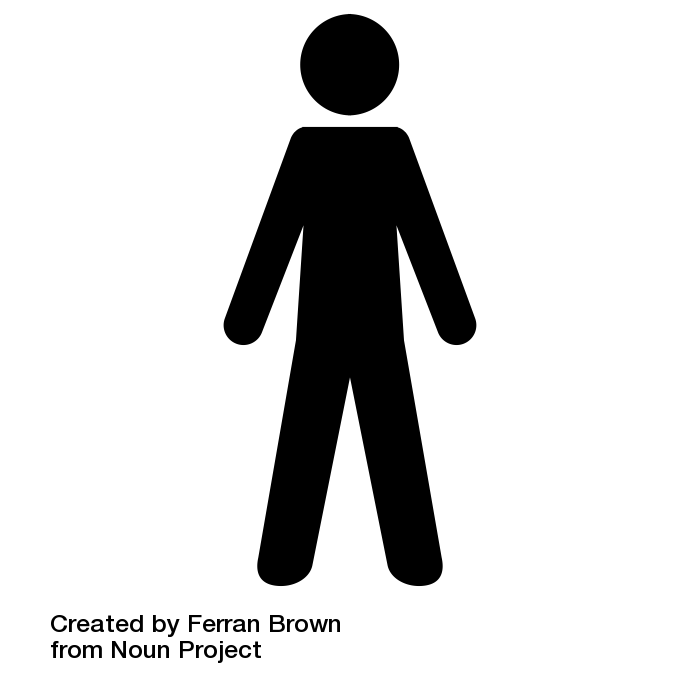 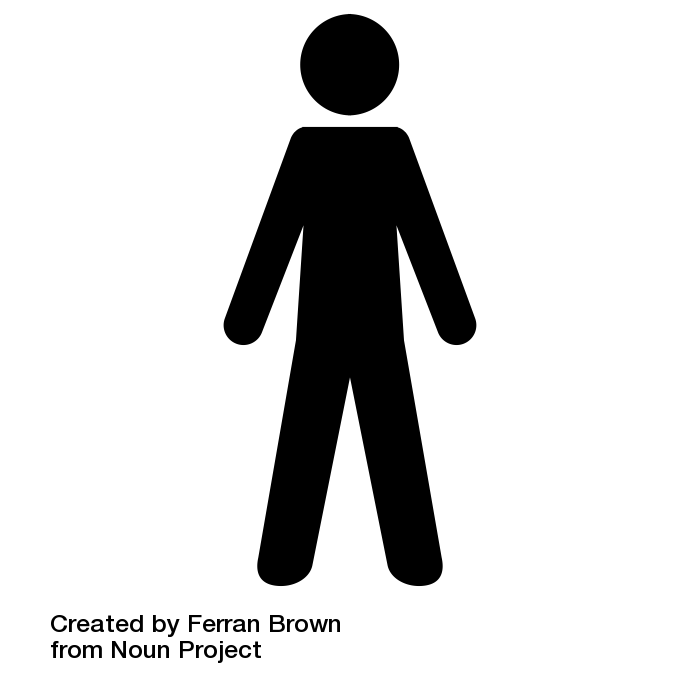 Use game theory to reason about incentives within the algorithm so that we can guarantee (approximate) optimality.
Algorithmic problems
Economic concepts, arguments
2
Maximize Social Welfare: 2nd Price
Objective: Maximize value of the allocation
Input: Strategic bids
Output:
allocation
payment
highest bidder
2nd highest bid
Mechanism
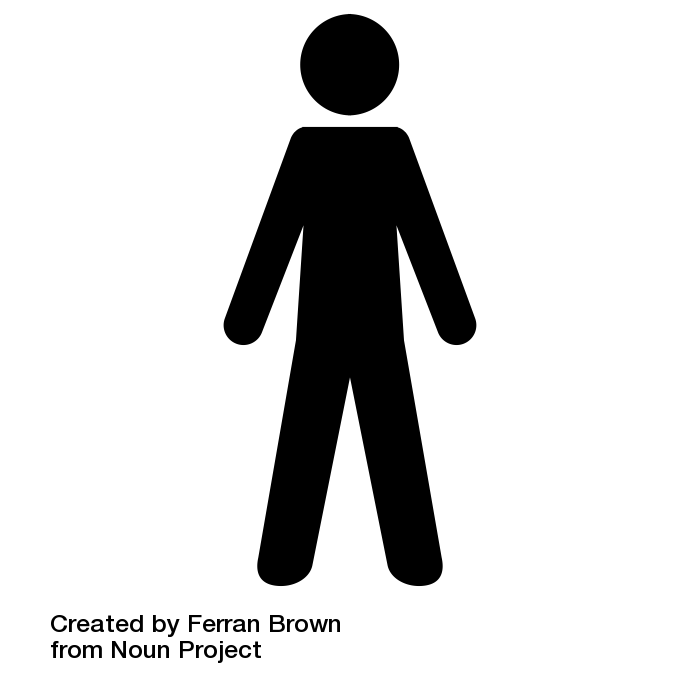 3
Dominant Strategy Incentive Compatibility
More utility for bidding actual value:
payment
1) The allocation rule must be monotone, or this can’t hold.
implementable
Myerson’s Lemma
2) DSIC payments are completely determined by the allocation rule:
Payment Identity
utility
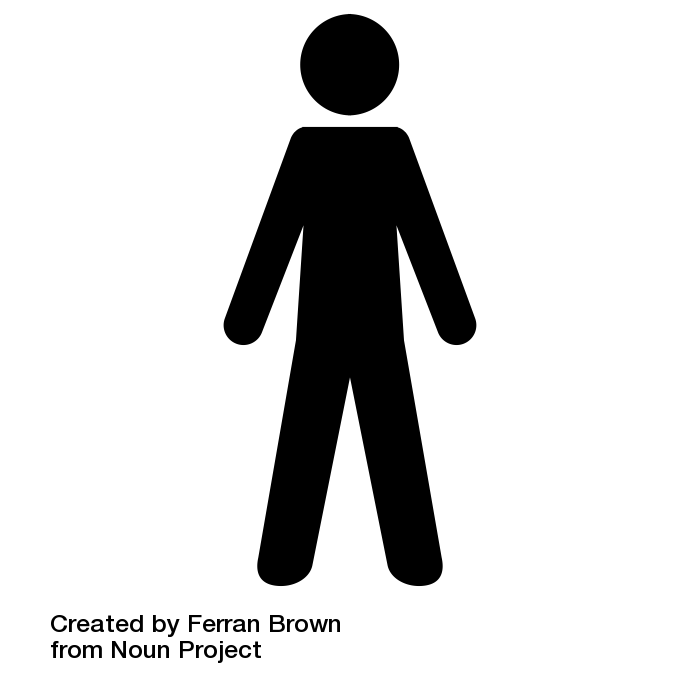 allocation
value
4
Maximize Social Welfare: 1st Price
Objective: Maximize value of the allocation
Input: Strategic bids
Output:
allocation
payment
highest bidder
own bid
Mechanism
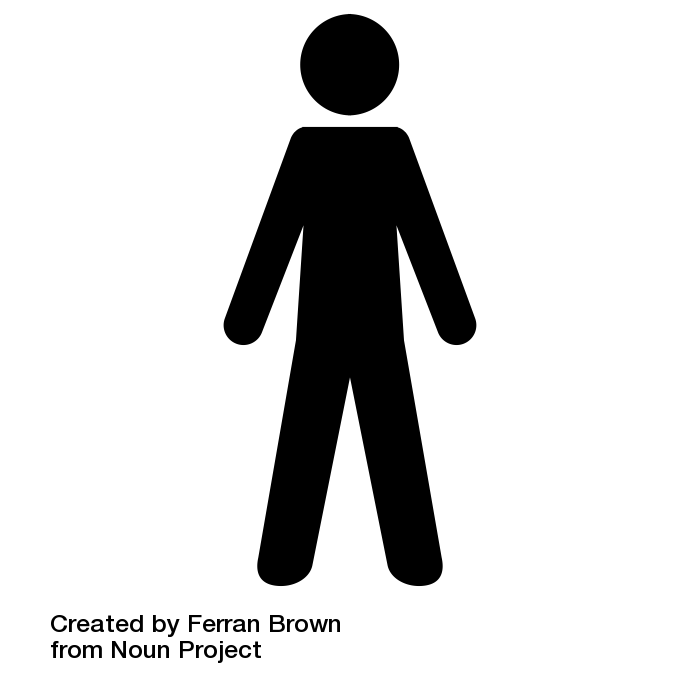 5
The Bayesian Setting: Stages
ex ante: no values are known. mechanism announced.
Mechanism
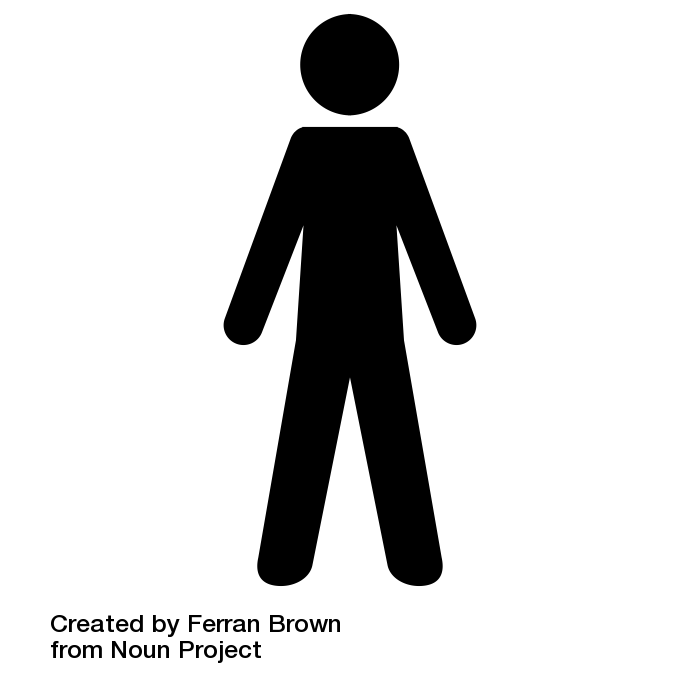 needed: 
for bidders to reason about other bidders’ behavior (BNE)
for auctioneer to reason about objective in expectation
6
The Bayesian Setting: Incentive Compatibility
BIC:
Mechanism
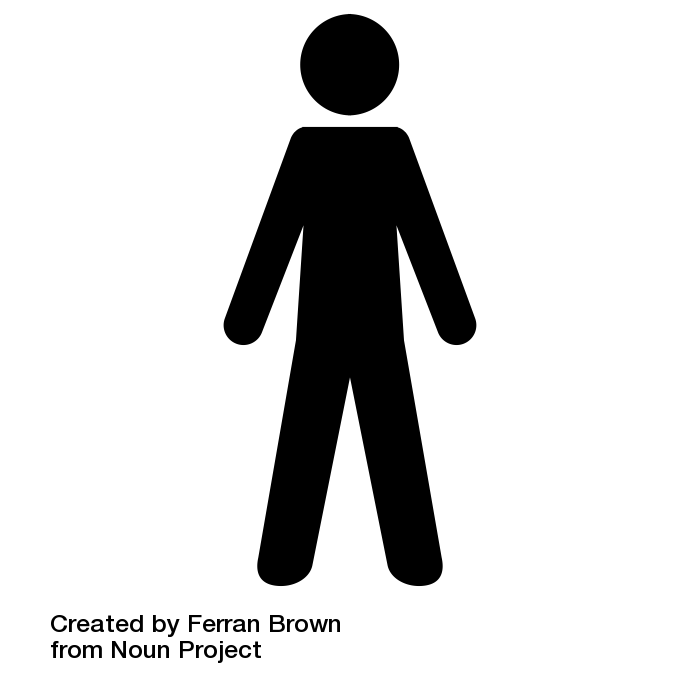 DSIC:
7
Nash Equilibrium vs. Incentive-Compatibility
A mechanism is [concept] Incentive-Compatible if in the mechanism, truthful reporting is a [concept] Nash Equilibrium. (i.e. [concept] \in Dominant Strategy, Bayes-Nash, Ex Post*) 
*sincere bidding may be required instead of truthful
BNE:
BIC:
8
Revelation Principle + Revenue Equivalence
Revelation Principle: It is without loss to focus on [DS/B/EP]IC mechanisms.
(same)
outcome
outcome
9
Maximizing Revenue
Expected Virtual Welfare
Expected Revenue
plug in the payment identity
For virtual value functions
10
How else can we express revenue?
Any allocation rule can be expressed as a distribution of prices.
Menu
=
prob. of service
bid
11
[Speaker Notes: Convex combination: show how this is true
Randomize over prices
Equivalent to randomize over shipment]
Any allocation is a distribution over prices
12
Moving to quantile space:
Single-bidder revenue curve in quantile space
Happily,
We define
13
Maximizing Revenue
For virtual value functions
Expected Virtual Welfare
Expected Revenue
14
Multiparameter Social Welfare: VCG is DSIC
More utility for bidding actual value:
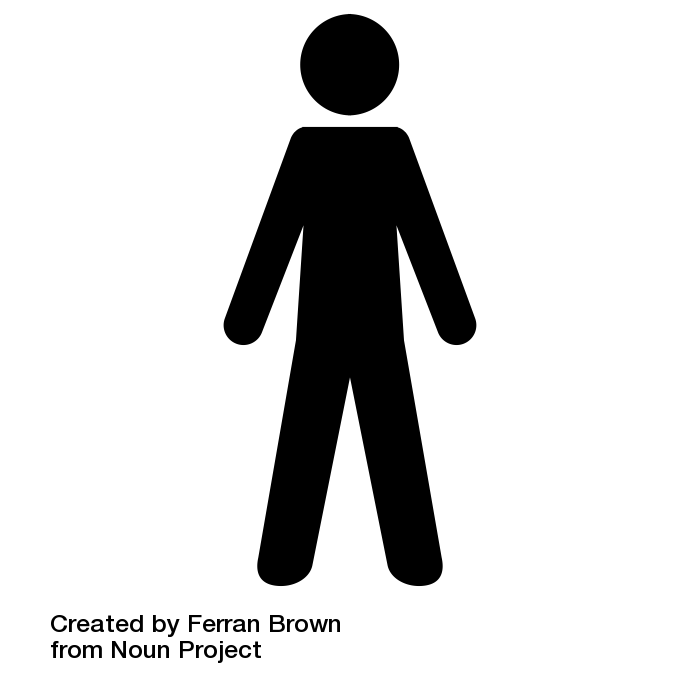 15
Ascending Auctions + Walresian Eq
16
Duality Preview
17